5 Little Pigs SongTo the tune of ‘10 green bottles’
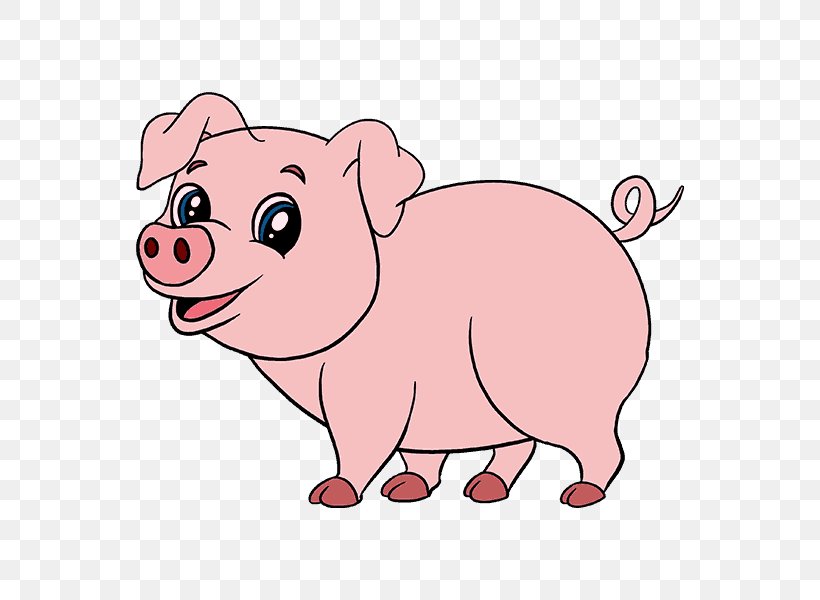 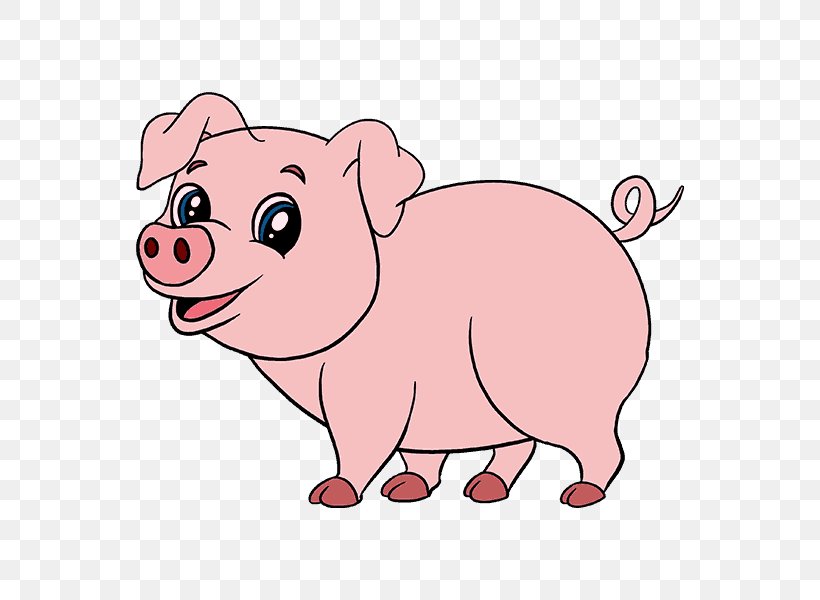 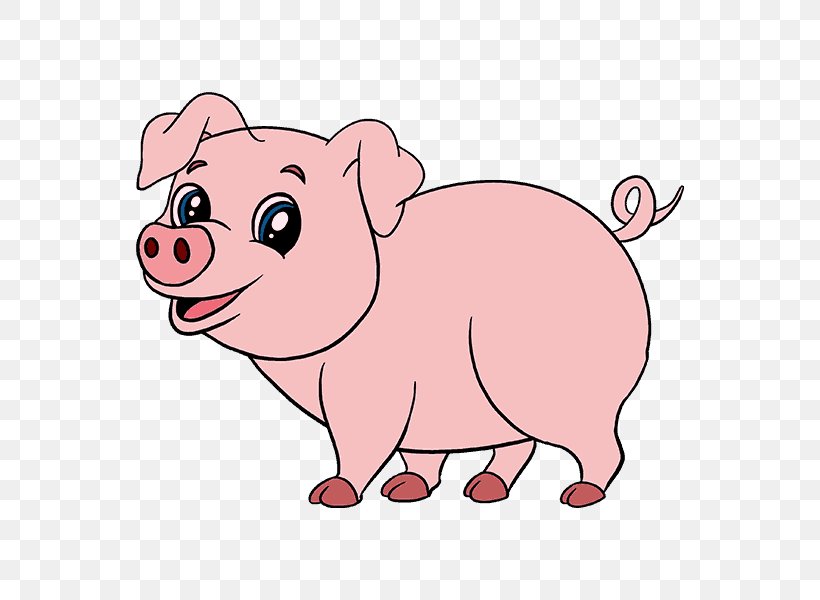 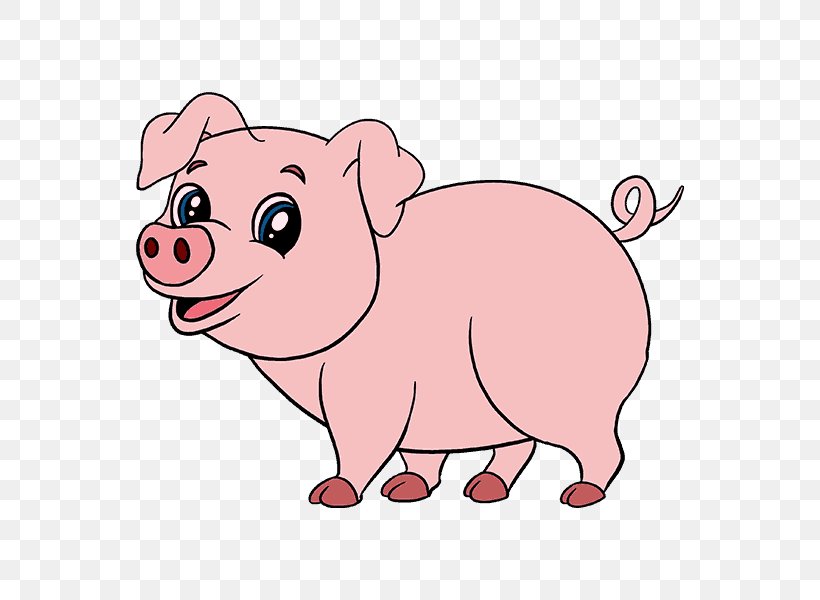 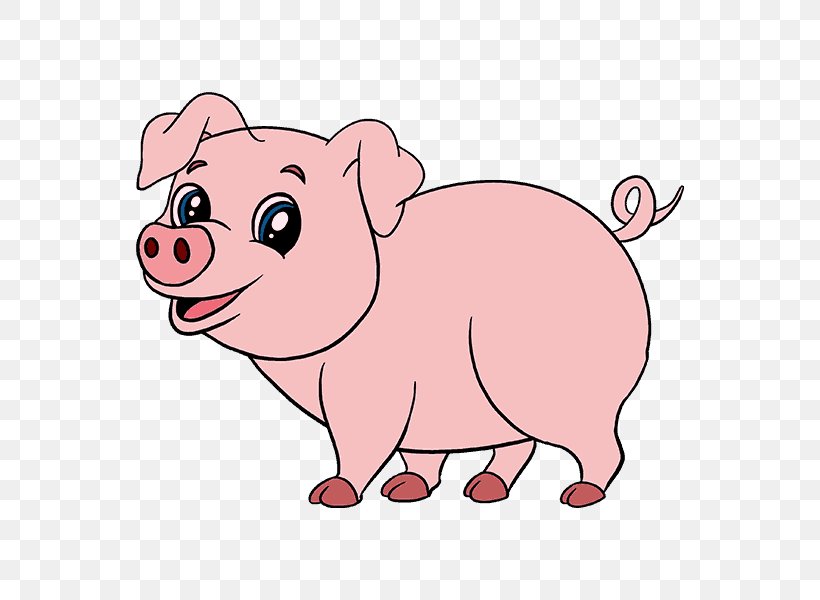 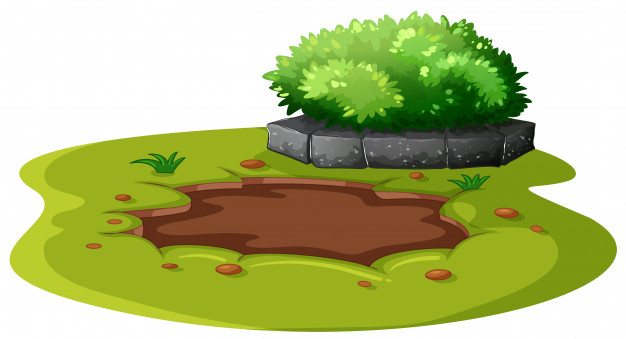 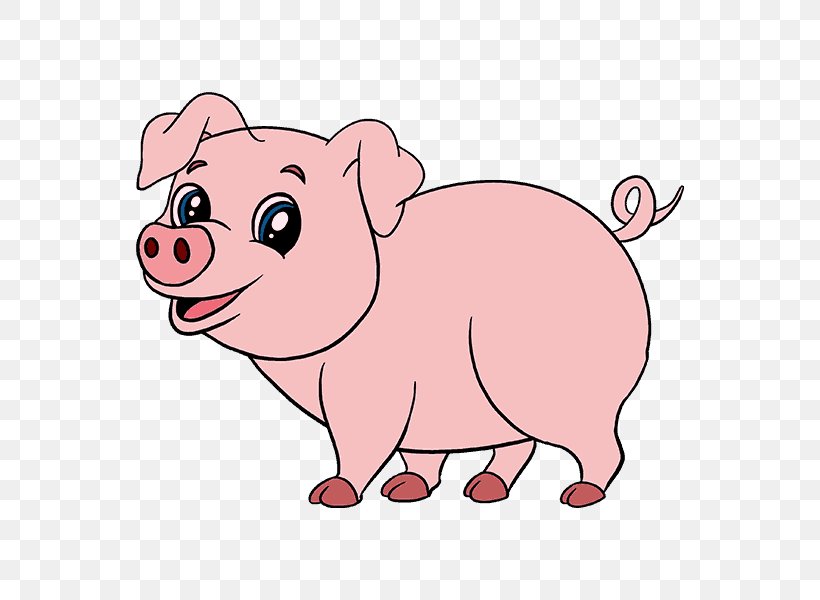 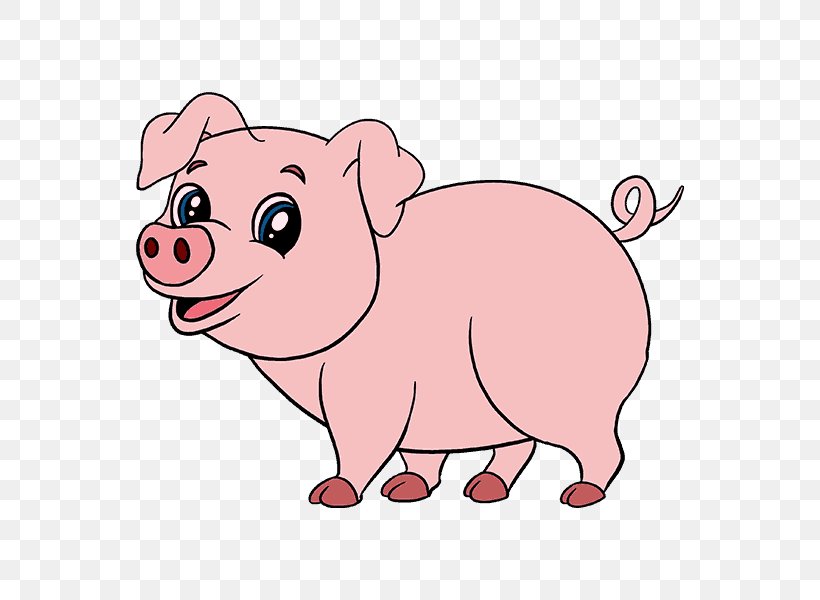 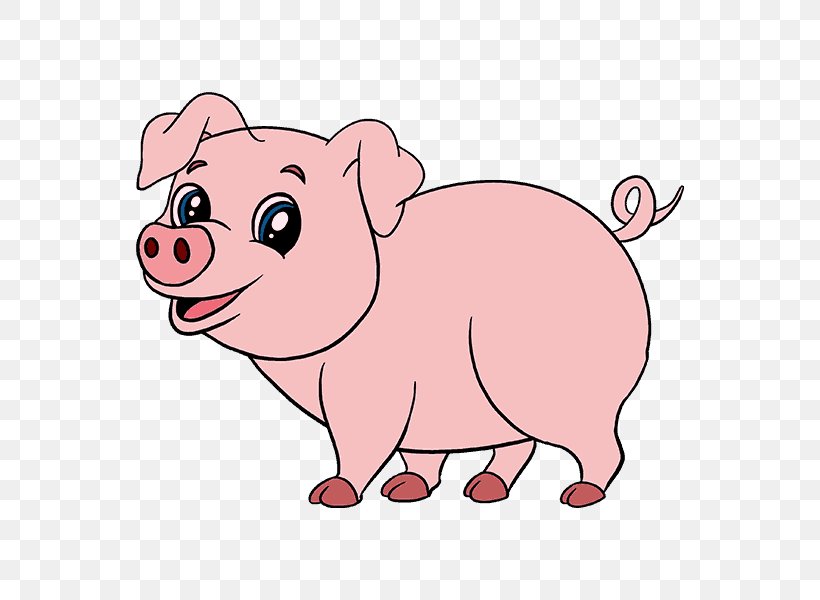 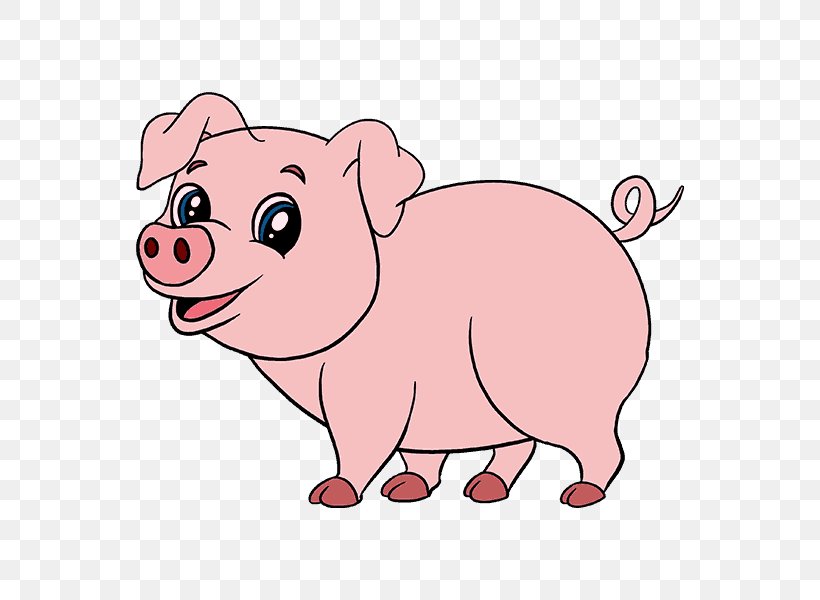 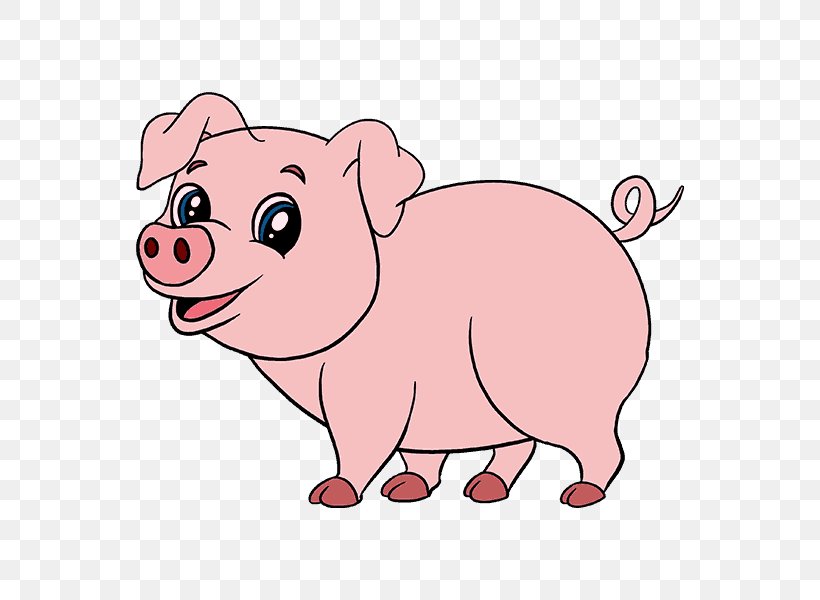 5
5 little pigs rolling in the mud,5 little pigsrolling in the mud,but if one little pig decides to have a nap,There’ll be how many pigsrolling in the mud?
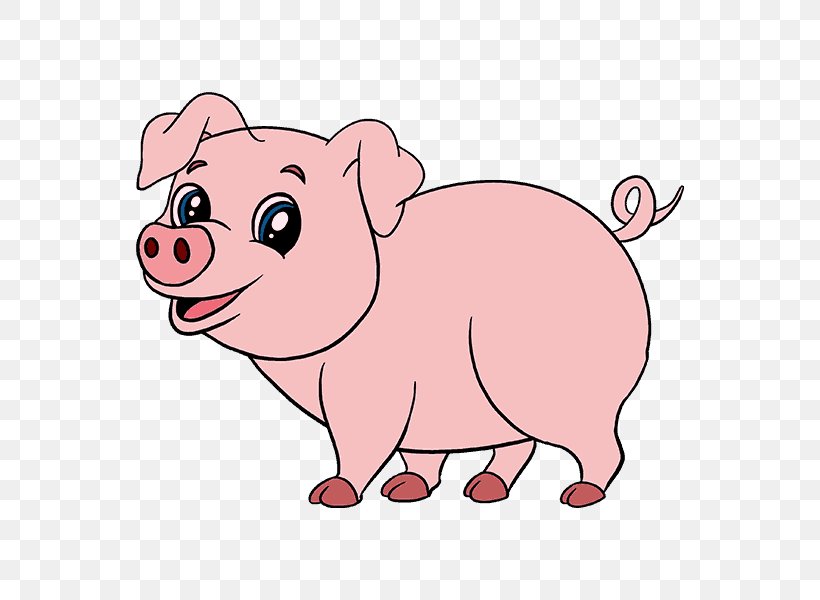 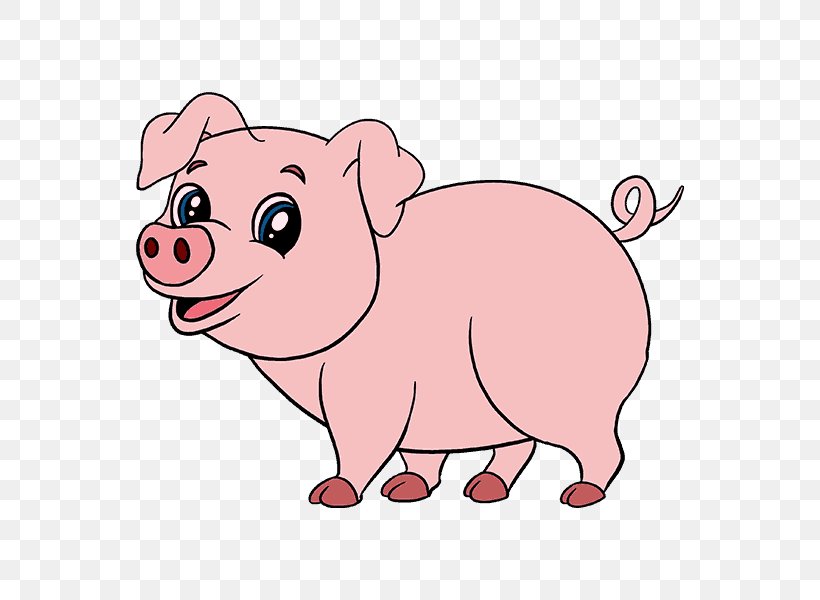 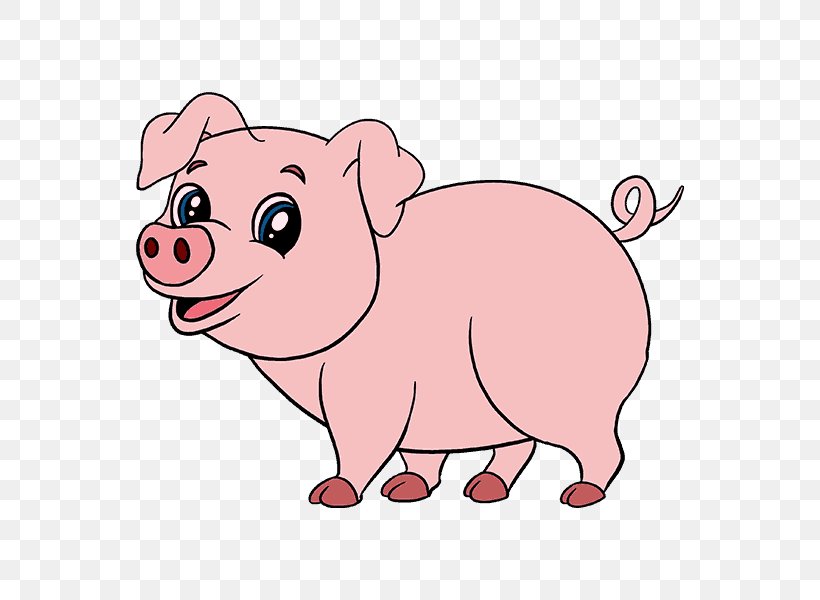 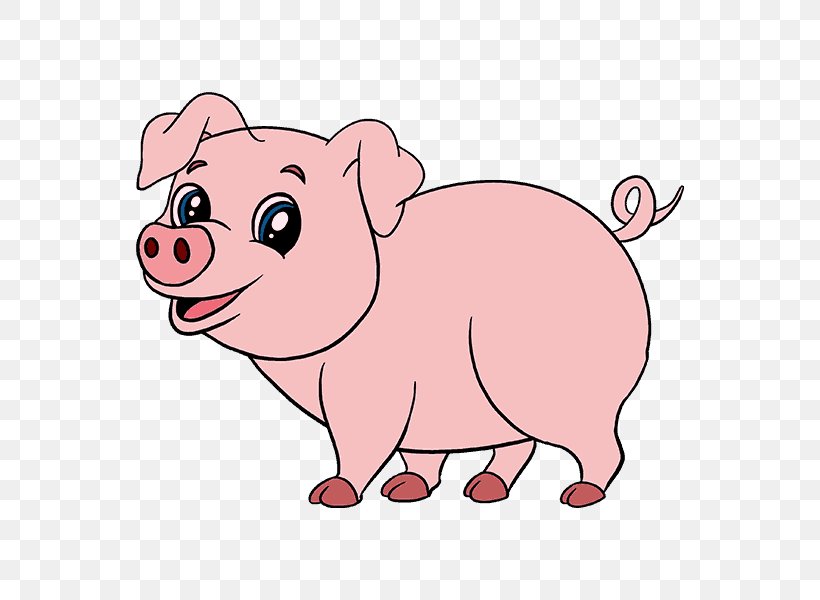 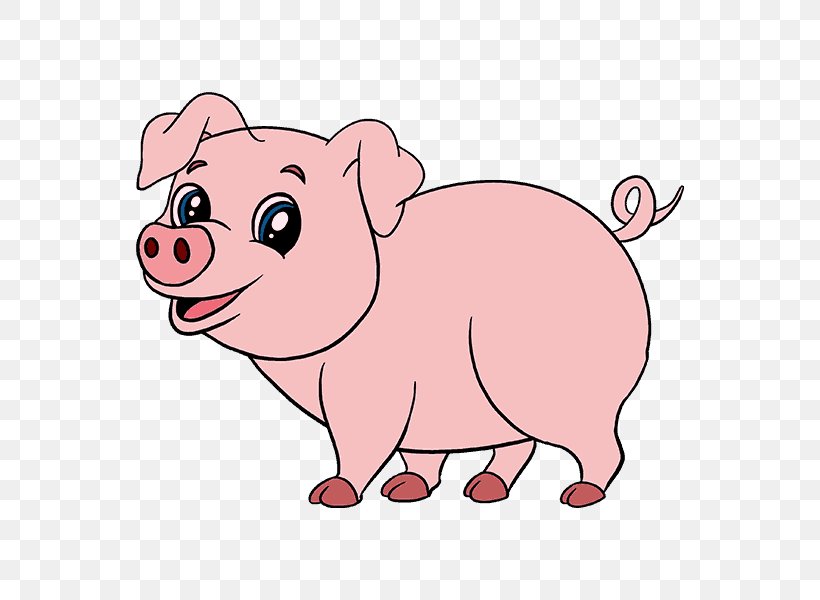 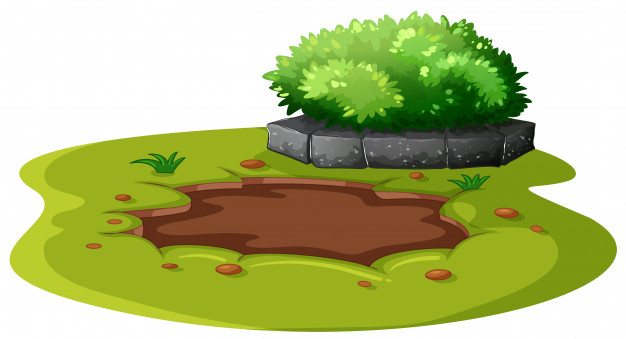 4
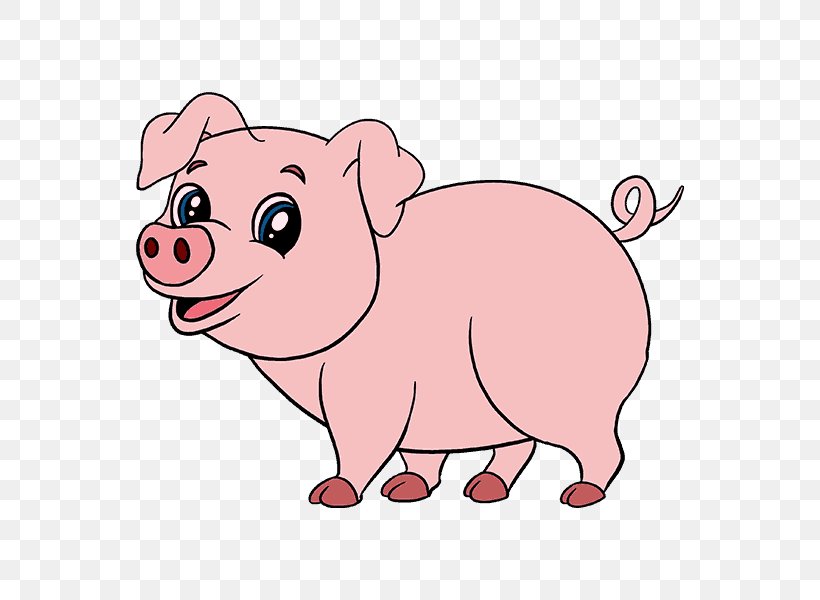 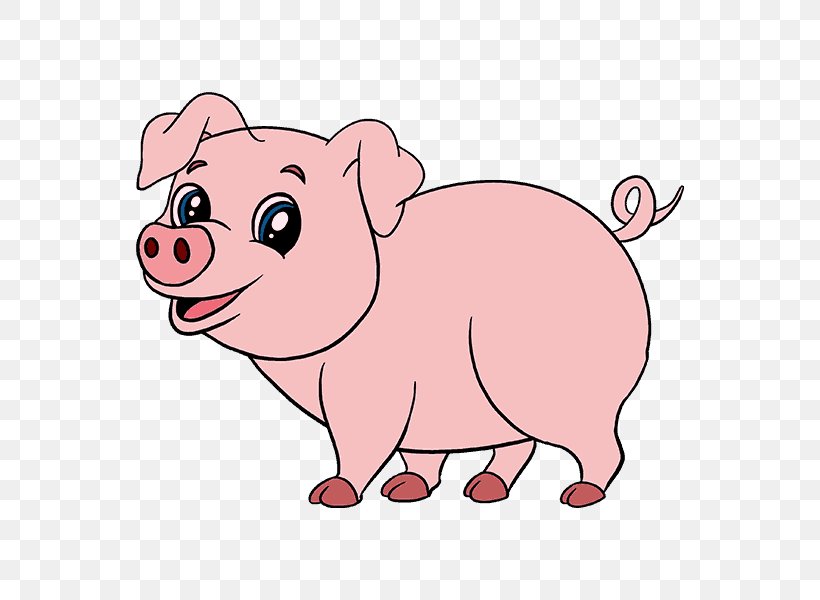 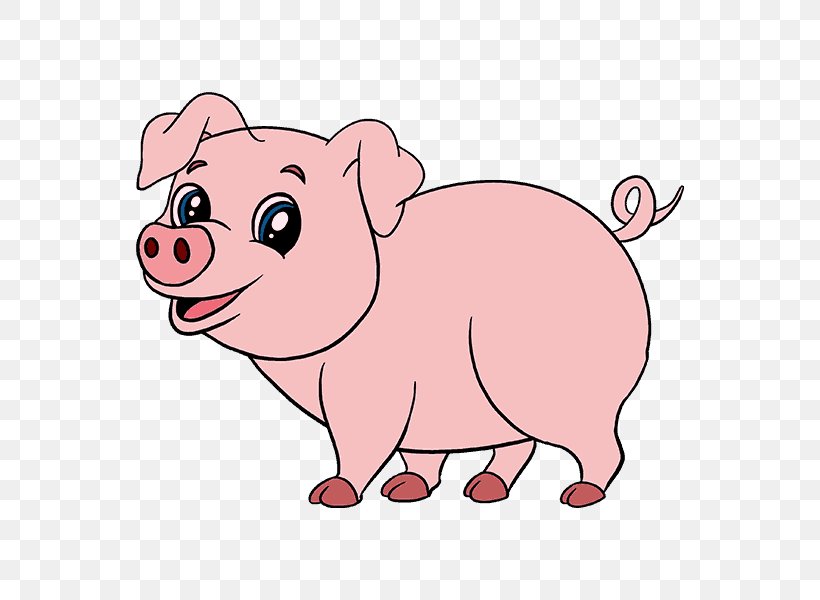 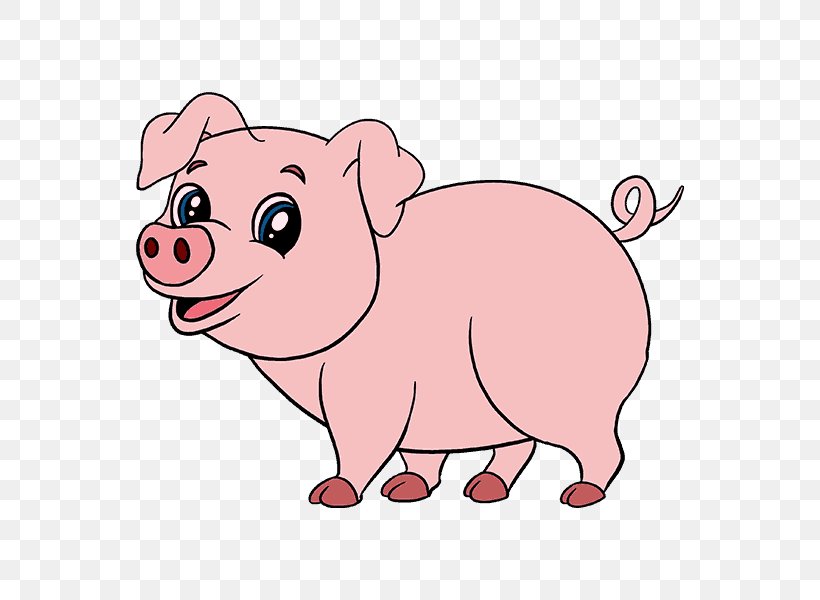 4 little pigs rolling in the mud,4 little pigsrolling in the mud,but if one little pig decides to have a nap,There’ll be how many pigsrolling in the mud?
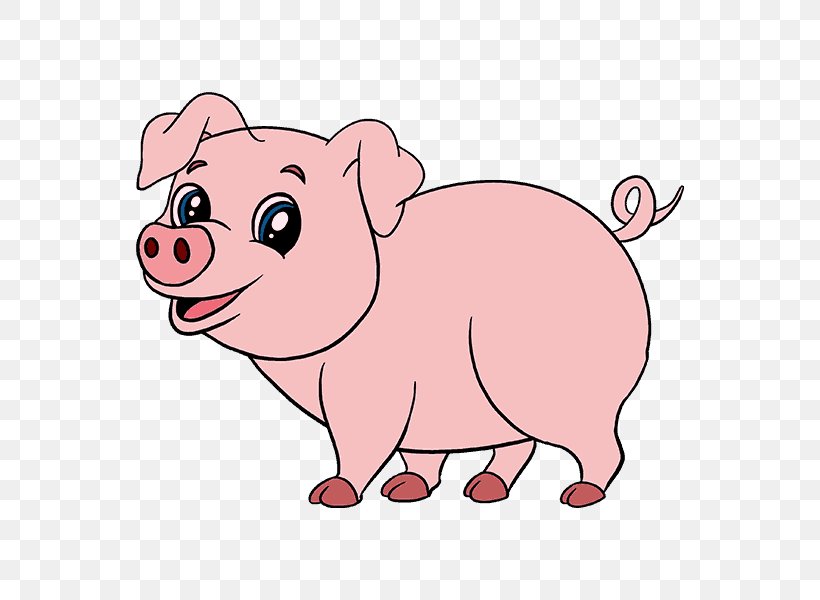 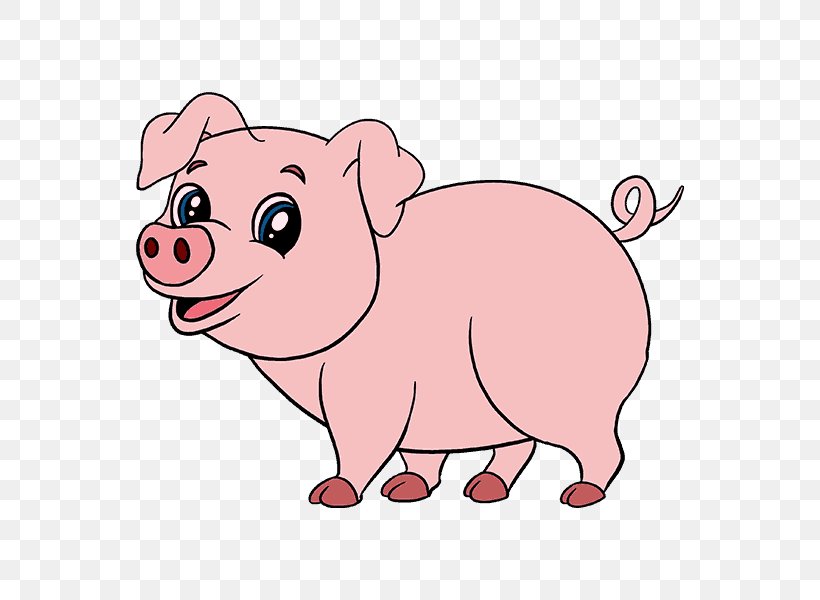 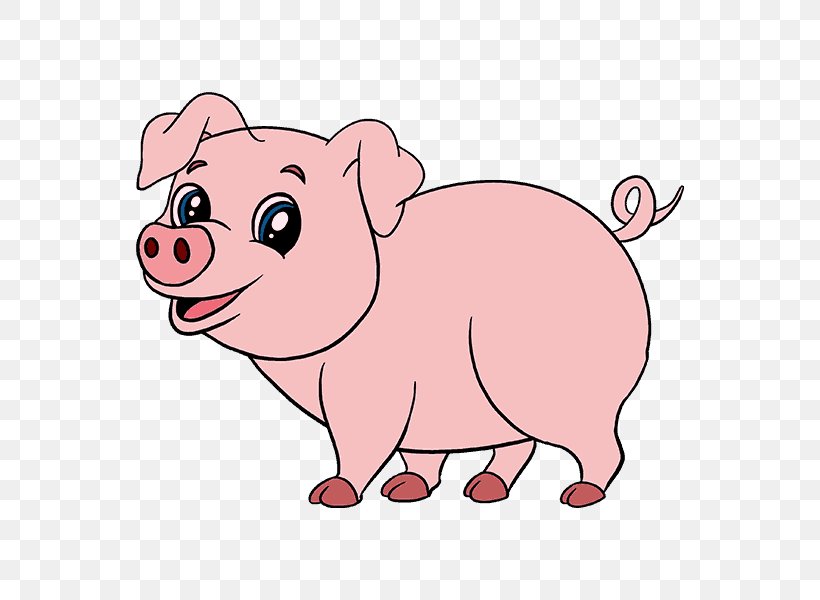 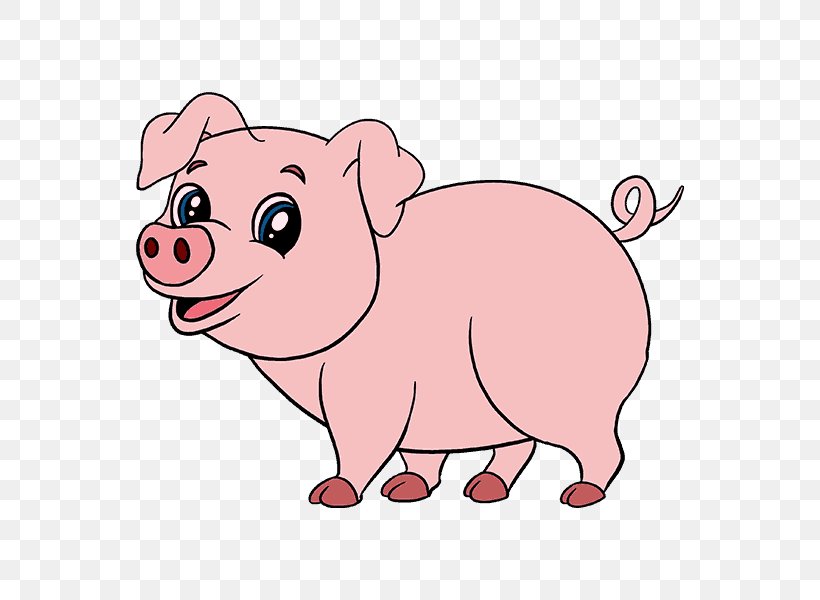 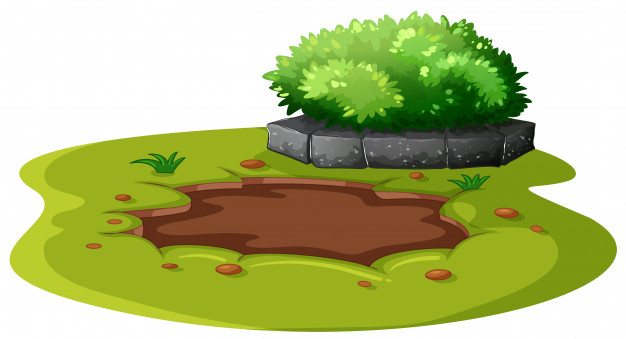 3
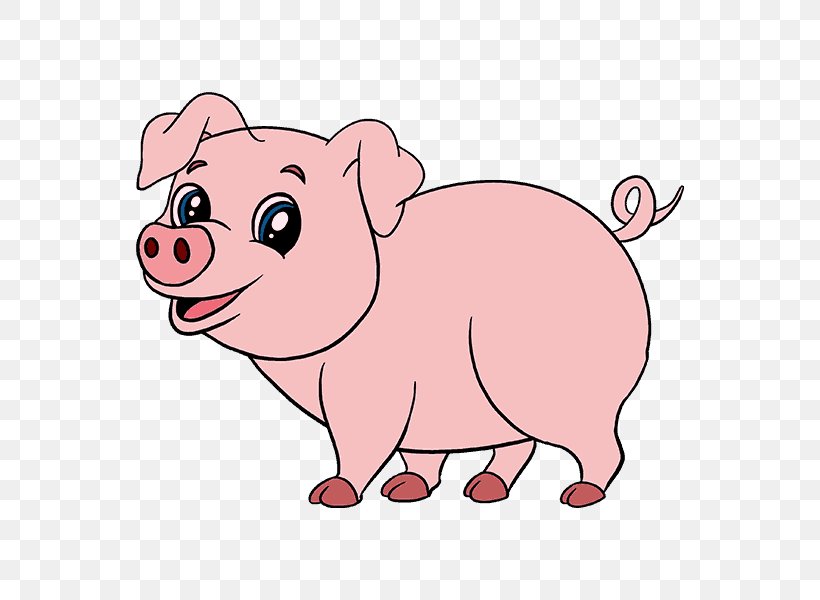 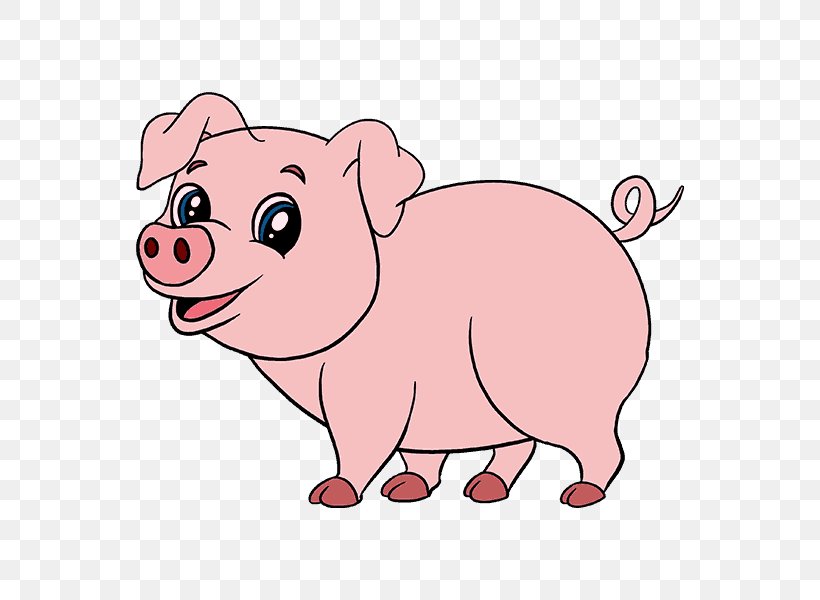 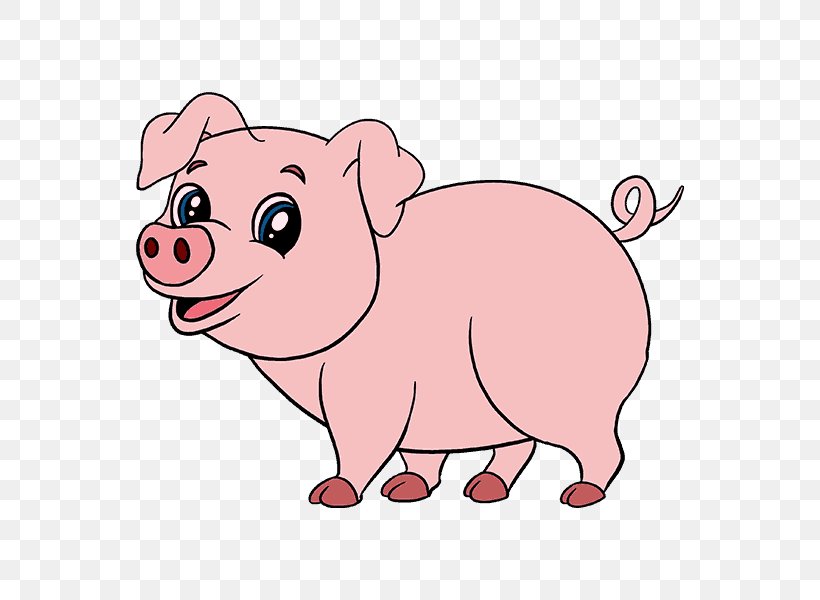 3 little pigs rolling in the mud,3 little pigsrolling in the mud,but if one little pig decides to have a nap,There’ll be how many pigsrolling in the mud?
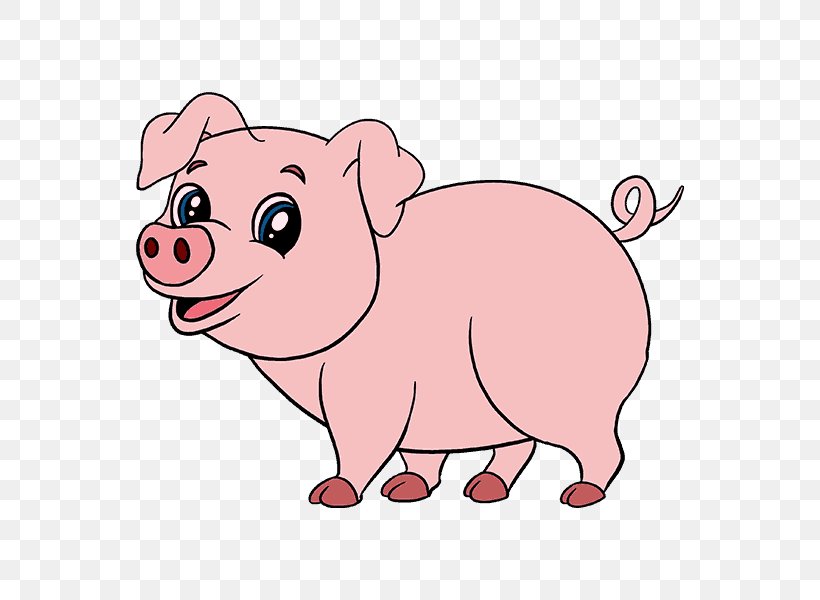 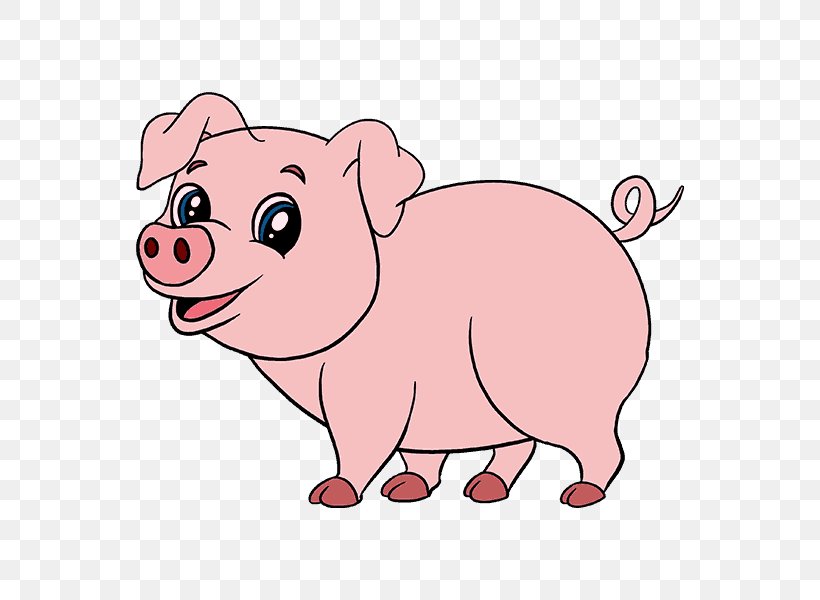 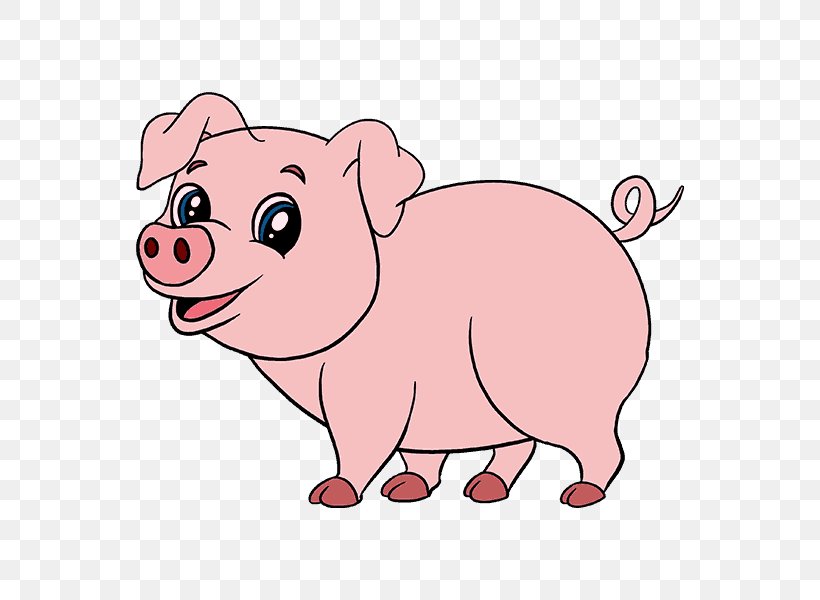 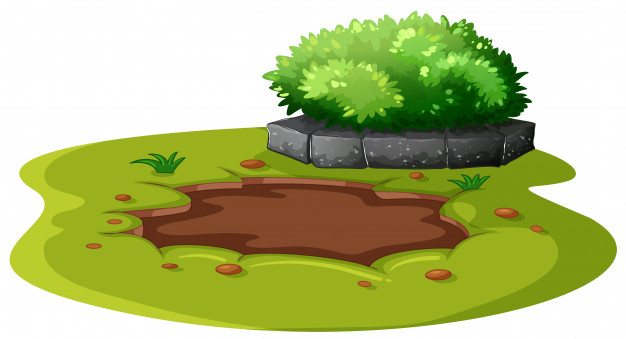 2
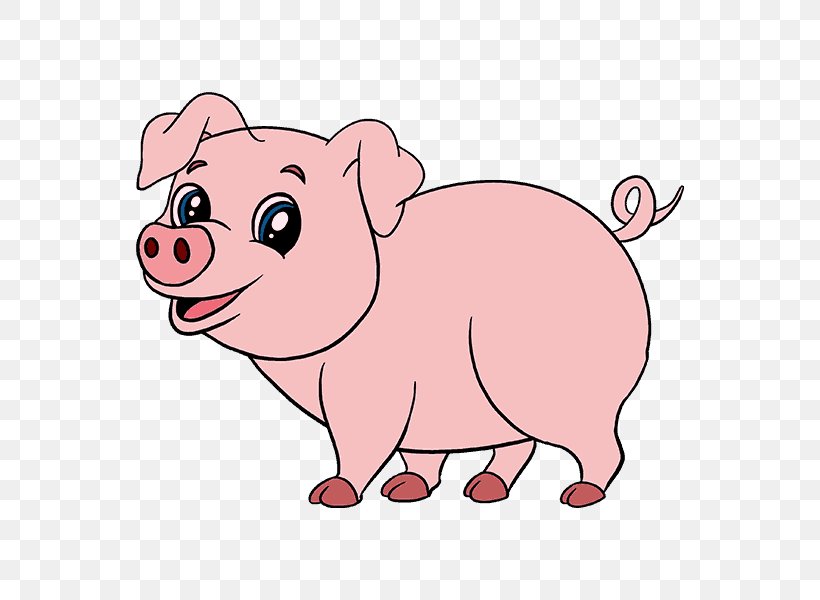 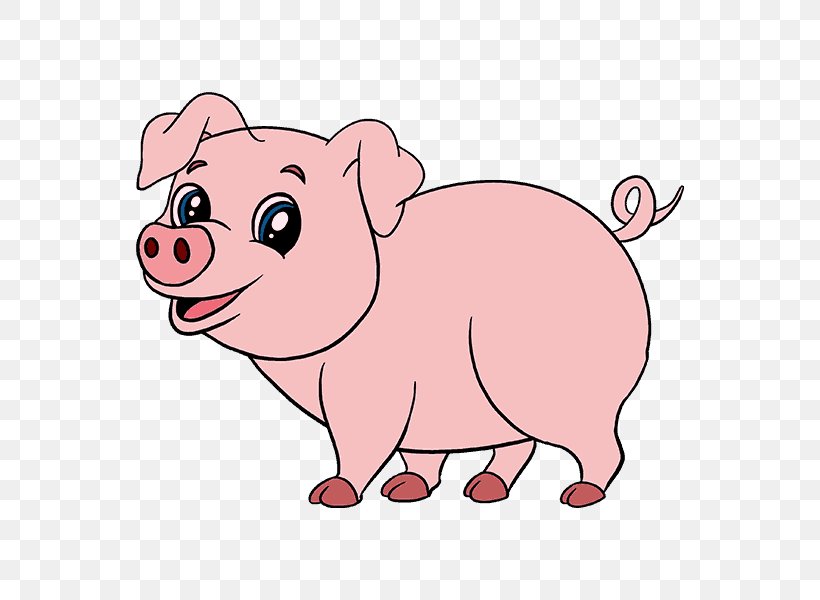 2 little pigs rolling in the mud,2 little pigsrolling in the mud,but if one little pig decides to have a nap,There’ll be how many pigsrolling in the mud?
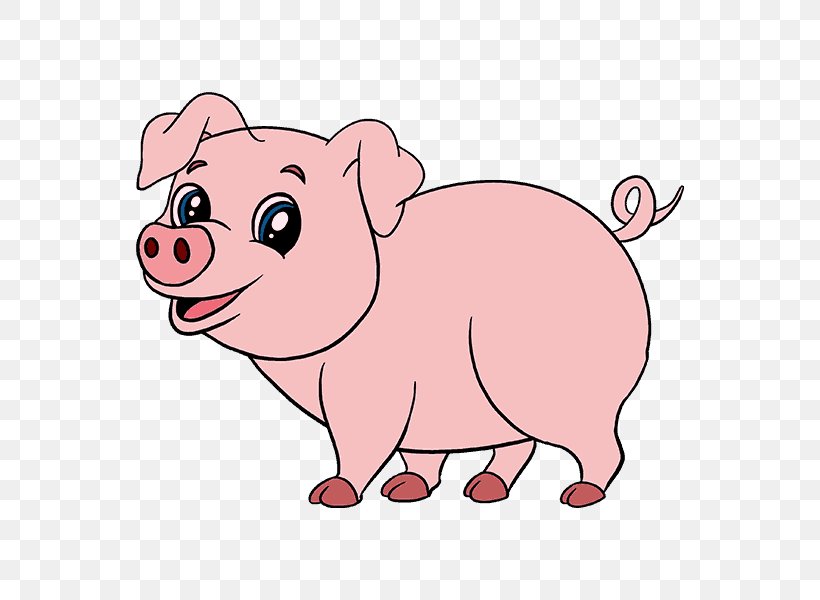 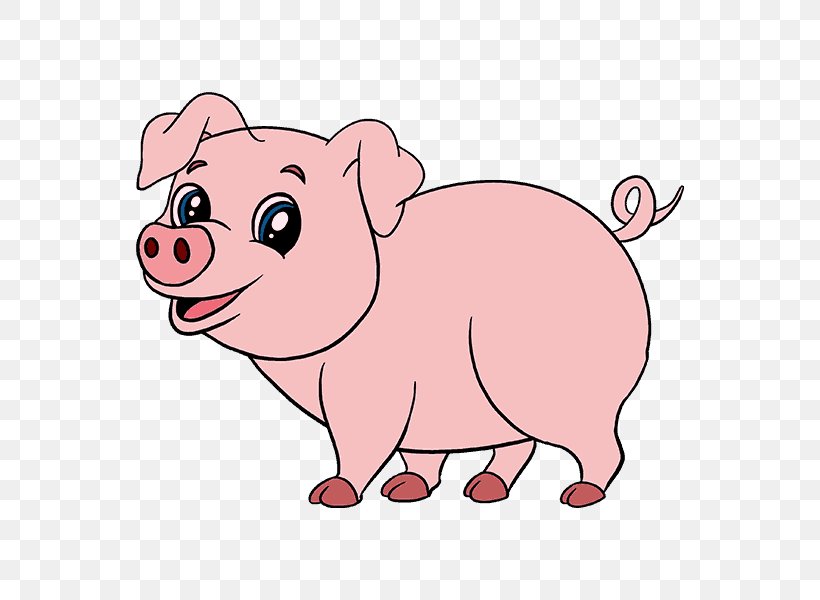 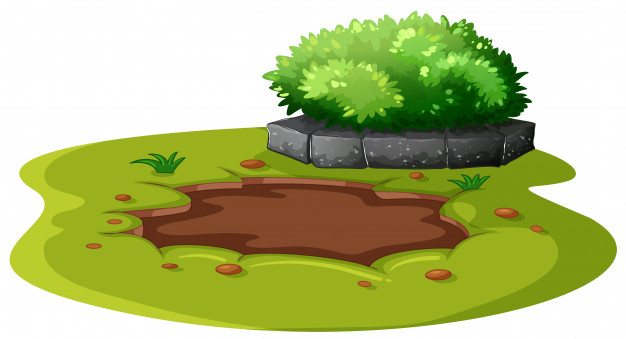 1
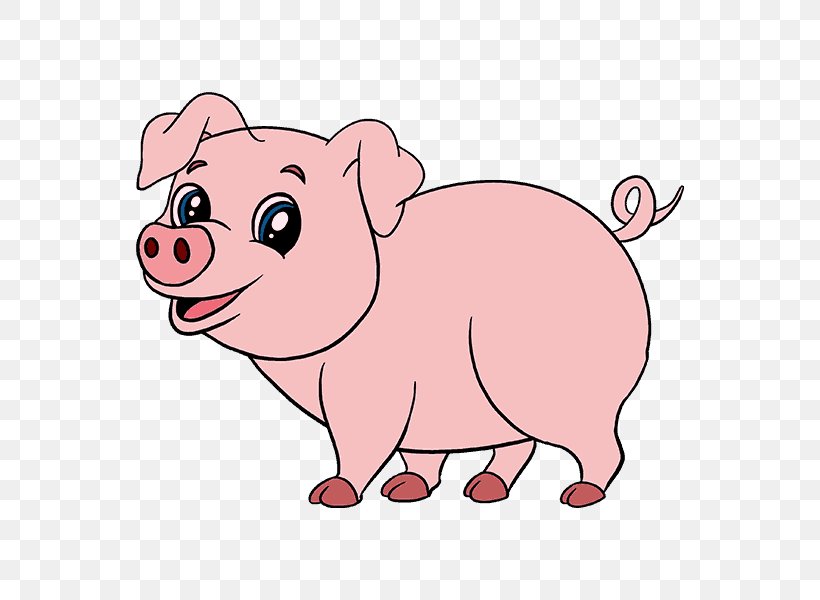 1 little pigrolling in the mud,1 little pigrolling in the mud,and 1 little pig started to feel tired,so 1 little pig went home to it’s sty.
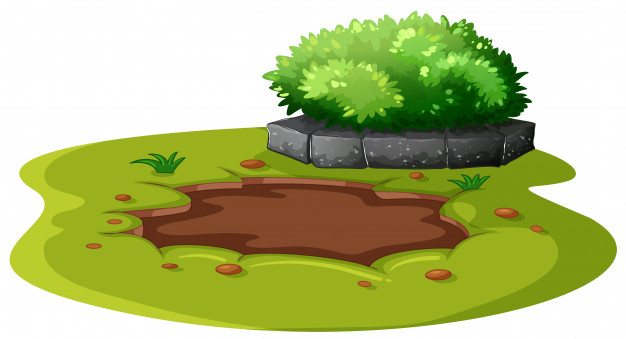 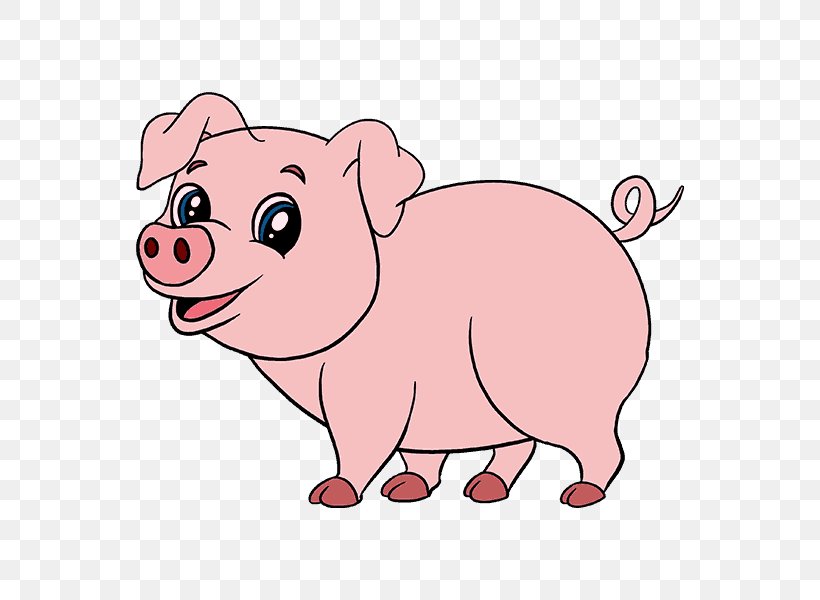 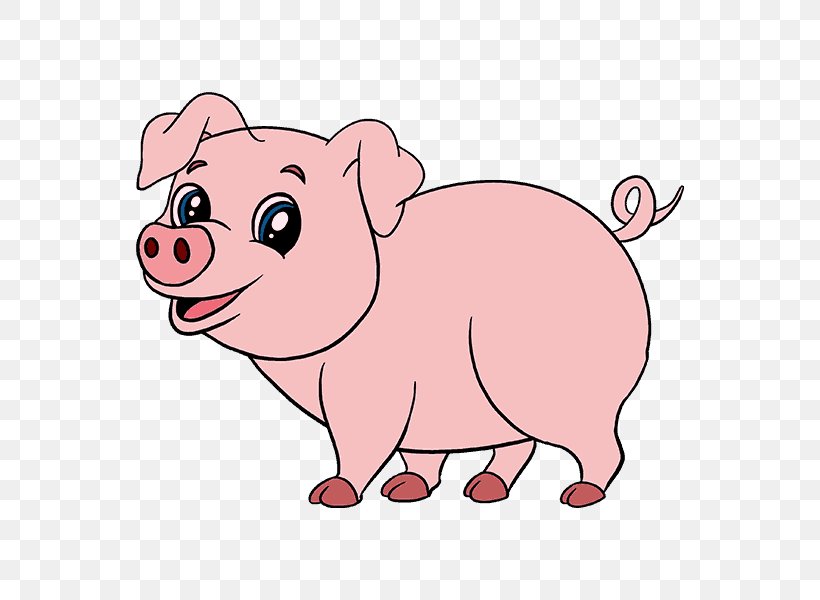 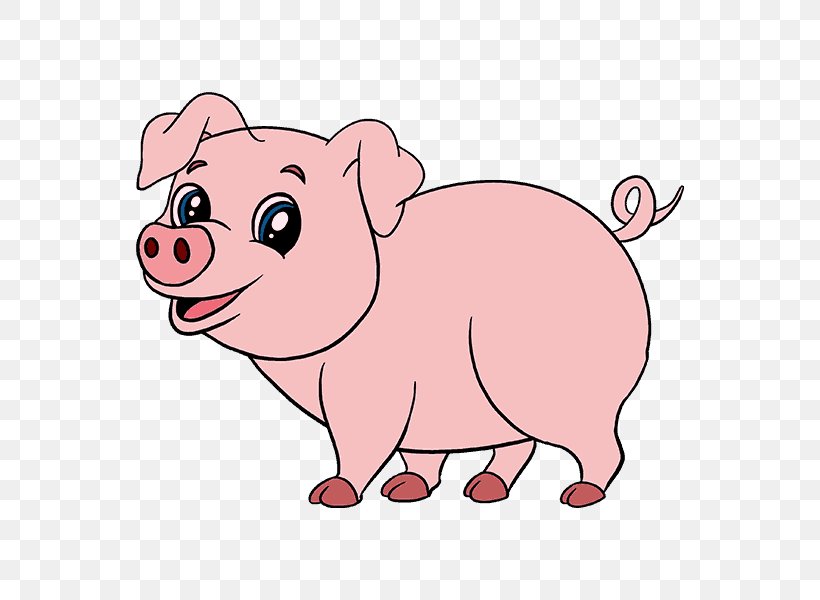 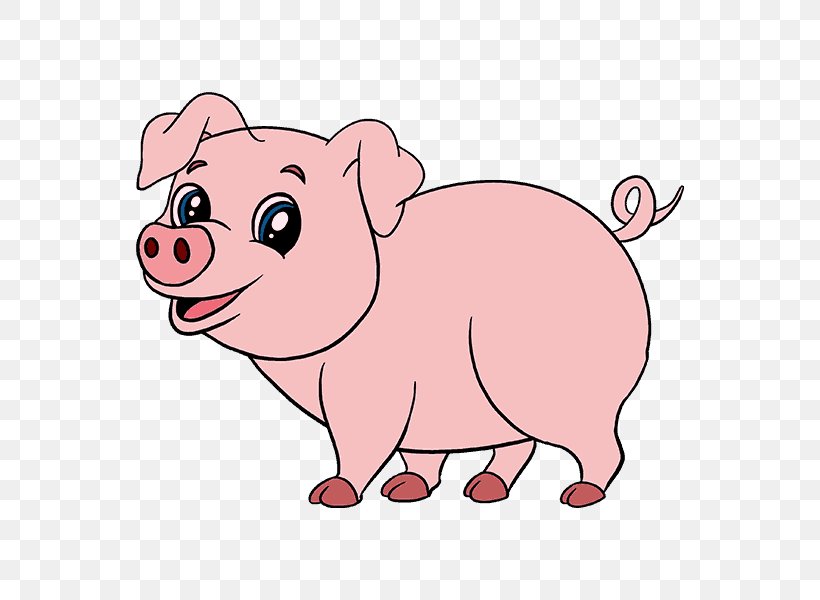 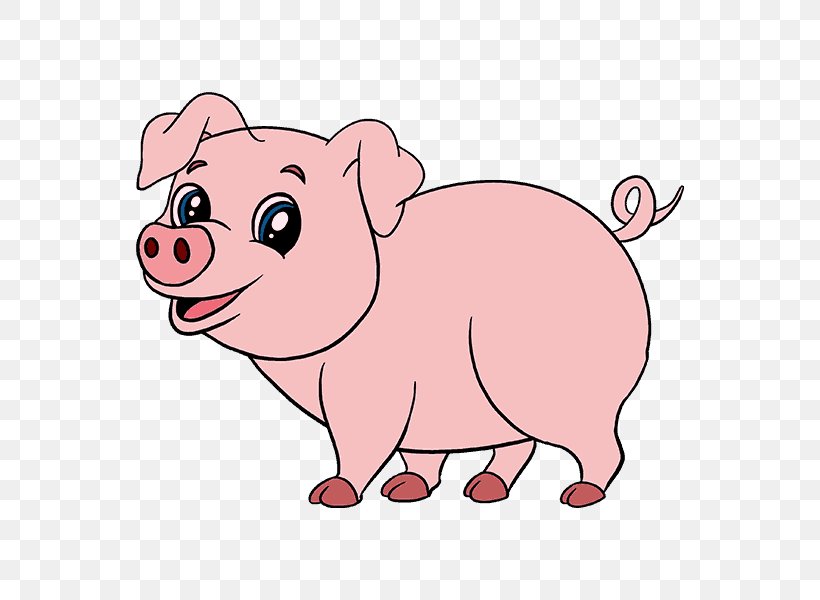 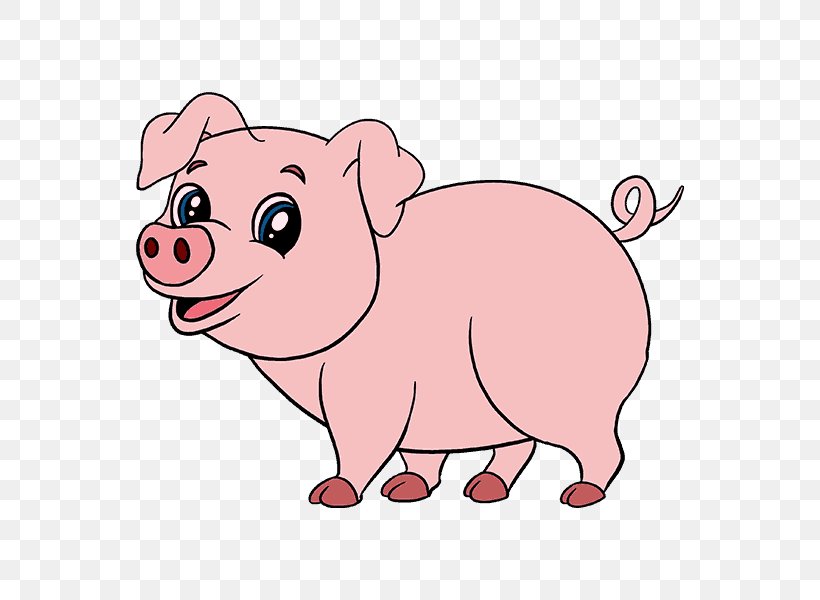 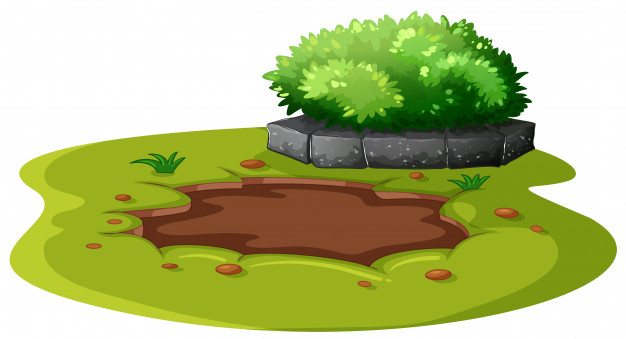